Sekonder HipertansiyonEndokrin Hipertansiyon
Doç. Dr. Özgür Demir
Sekonder Hipertansiyon
Altta yatan kesin bir nedene bağlı olarak gelişen kan basıncı yüksekliğini tarif eder. 
Yetişkin hipertansif hastaların %10-20’sinde 
Altta yatan nedene yönelik özgül tedavilerle tamamen ortadan kaldırılabilmesi ve bu sayede çoğu hastada uzun dönem medikal tedavinin, buna ait risklerin ve ekonomik yükün giderilmesi mümkündür
Sekonder hipertansiyon nedenleri
Renal nedenler
Renal Parankimal Hastalıklara Bağlı Hipertansiyon
Renovasküler Hipertansiyon
Sekonder hipertansiyon nedenleri
Endokrin nedenli hipertansiyon
Akromegali
Hipotiroidizm 
Hipertiroidizm 
Hiperkalsemi 
Cushing hastalığı
Karsinoid tümörler
Ekstraadrenal kromaffin  hücre kökenli tümörler (paraganglioma)
Hipoglisemi
Adrenal patolojiler
Primer hiperaldosteronizm 
Feokromositoma 
Cushing sendromu
Konjenital adrenal hiperplazi
Sekonder hipertansiyon nedenleri
Vasküler nedenler
Aort koarktasyon 
Vaskülit 
Takayasu 
Poliarteritis 
Skleroderma
Sekonder hipertansiyon nedenleri
Ekzojen nedenlere bağlı (İyatrojenik/Toksik) hipertansiyon
Oral kontraseptifler
Glukokortikoidler
Mineralokortikoidler 
Sempatomimetikler 
Anabolik steroidler 
Siklosiporin,Takrolimus 
MAO inhibitörleri  ile tiraminli gıdalar
Likoris alımı
NSAİİ
Kafein
Kokain
Alkol
Sekonder hipertansiyon nedenleri
Nörolojik nedenlere bağlı hipertansiyon
Artmış intrakranial basınç
Kuadropleji 
Akut porfiria 
Familyal disotonomi 
Kurşun zehirlenmesi
Guillan-Barre sendromu
Obstrüktif  Uyku Apne Sendromu (OSAS)
Kimlerde Sekonder Hipertansiyon Araştırılmalıdır?
Farklı sınıf üç adet yeterli dozda antihipertansif (biri diüretikler olmak üzere) kullanımına rağmen kan basıncı regüle olmayan hastalar
Tedaviyle regüle seyreden kan basıncında ani yükselmeleri olan hastalar
Ailede hipertansiyon, kardiyovasküler hastalıklar gibi risk faktörleri ve obezitesi olmayıp 30 yaşından önce hipertansiyon çıkan hastalar 
Malign veya ciddi hipertansiyona eşlik eden retinal hemoraji, papilödem, kalp yetmezliği, nörolojik bozukluklar, akut böbrek yetmezliği gibi son organ hasarının olduğu hastalar
ACE inhibitörü veya ARB kullanımı sonrası kreatinin değerlerinde ciddi yükselme olan hastalar
Genel anamneze ek sorgulanması gerekenler
Polikistik böbrek hastalığı gibi renal hastalık öyküsü
Üriner sistem enfeksiyonu, hematüri
İlaç alımı: 
Oral kontraseptifler, liquorice, karbenoksolon, burun damlası, kokain, amfetamin, steroidler, nonsteroid antiinflamatuvarlar, eritropoetin, siklosporin. 
Terleme epizodları, baş ağrısı, anksiyete, çarpıntı gibi feokromositoma semptomları 
Kas güçsüzlüğü gibi hiperaldosteronizm bulguları
Risk faktörleri
Hipertansiyon ve KVH aile ve kişisel öykü
Dislipidemi aile ve kişisel öykü 
Diabetes mellitus aile ve kişisel öykü 
Sigara alışkanlığı 
Diyet alışkanlıkları 
Obezite, fiziksel egzersiz durumu 
Horlama; uyku-apne (partnere danışılması) 
Kişilik yapısı
Organ hasarı semptomları
Beyin ve göz; başağrısı, vertigo, görme zayıflığı, geçici iskemik atak, duyusal ya da motor defisit, hafızada zayıflık. 
Kalp; çarpıntı, göğüs ağrısı, kesik solunum, ayak bileğinde şişlik 
Böbrek; susama, poliüri, noktüri, hematüri 
Periferik arterler; soğuk ekstremite, kaslarda kramp oluşması, erektil disfonksiyon.
Fizik muayenede sekonder hipertansiyon etiyolojisine ve hedef organ hasarının tespitine yönelik dikkat edilmesi gereken noktalar
Genel görünüm: 
Cushing sendromu bulguları 
Yağ dağılımı
Cilt lezyonları 
Göz dibi: 
Retinopati 
Baş-Boyun: 
Karotis üfürümü 
Boyun venöz dolgunluğu
Tiroidde büyüme, nodül
Fizik muayenede sekonder hipertansiyon etiyolojisine ve hedef organ hasarının tespitine yönelik dikkat edilmesi gereken noktalar
Kalp: 
Kardiyomegali
Ritm 
Kalp sesleri
Üfürümler 
Solunum: 
Ral-ronküsler
Fizik muayenede sekonder hipertansiyon etiyolojisine ve hedef organ hasarının tespitine yönelik dikkat edilmesi gereken noktalar
Karın: 
Bel çevresi
Üfürümler
Büyümüş böbrekler 
Renal kitle 
Pembe-Mor strialar 
Ekstremiteler: 
Periferik nabızlar 
Ödem 
Nörolojik değerlendirme: 
Kas güçsüzlüğü
Hipertansif hastalarda laboratuvar incelemeleri
Başlangıç Testleri 
Açlık kan şekeri 
Lipid profili 
Serum potasyum 
Serum ürik asid 
Serum kreatinin 
Kreatinin klirens ölçümü ya da glomerüler filtrasyon hızı 
Hemoglobin ve hematokrit 
Tam idrar tahlili 
EKG 
TSH 
Serum kalsiyum
Hipertansif hastalarda laboratuvar incelemeleri
Önerilen Testler (Tesbit edilen belirti ve bulgulara göre eklenebilir) 
Ekokardiyografi 
Karotis doppler ultrasonografisi
Kantitatif proteinüri (Alb/Kr)
Fundoskopi 
Glukoz tolerans testi (açlık kan şekeri >100 mg/dL ise) 
Evde ve 24 saatlik ambulatuvar KB ölçümü (mümkün olan yerde)
Endokrin hipertansiyon
Renal nedenlerden sonra sekonder  HT’un ikinci en sık nedenidir 
Dirençli HT için major etyolojik faktör
Endokrin hipertansiyon
Hipertansiyonu olan bir hastada zaman zaman laboratuvar testlerinin  tekrarı, endokrin HT  tanısını artırabilmektedir
Mineralokortikoid fazlalığında hipokalemi gibi
Hastaların büyük bir bölümünde endokrin neden belirgin olmayabilir
Sekonder HT şüphesi olan tüm hastalar, başlangıç ​​klinik ve laboratuar özellikleri  yol gösterici değilse endokrin neden için  izlenmelidir. 
Primer aldosteronizm (PA), klinisyenlerin HT ile gelen olan birçok hastada düşünmesi gereken bir bozukluktur .
Primer Hiperaldosteronizm
Hipertansif hastalarda görülme sıklığı %5-13
 Klinik ve LAB Bulgular 
Hipertansiyon
Hipopotasemi (hastaların %60’ında normal potasyum)
Metabolik alkalozis
Hafif hipernatremi
Hipomagnesemi 
Ödem yokluğu
Kas zayıflığı
Primer Hiperaldosteronizm
Hastalarda mortalite ve morbidite artışına neden olan en önemli faktör kardiyovasküler etkilerdir. 
Sol ventrikül kitlesinde artış, 
Stroke, 
Fatal ve non-fatal MI ve 
Atrial fibrilasyon sıklığı esansiyel hipertansiyonlu hastalara göre daha fazladır
Kimlerde Primer Hiperaldosteronizm Düşünülüp Araştırılmalıdır?
Hipertansiyon ile birlikte hipokalemi varlığı
Ciddi ya da dirençli hipertansiyon 
Adrenal insidentaloması olan vakalar 
Ailesinde 40 yaş öncesinde hipertansiyon ya da serebrovasküler olay öyküsü olan hipertansif bireyler 
Primer hiperaldosteronizmli bireylerin birinci derece yakınları
Tarama Testleri
Plazma aldosteron düzeyi (ng/dl) ve plazma renin aktivitesi (ng/ml/saat) ölçülerek 
Aldosteron /PRA >20 olması ileri inceleme gerektirir. 
Testin yapılması sırasında RAA sistemini etkileyebilecek ilaçlar (ACEi, ARB, aldosteron antagonistleri ve B blokerler) en az 6 hafta öncesinden mümkünse kesilmelidir. Ancak bu ilaçların kullanımı altında çıkacak pozitif sonuç daha da anlamlı olacaktır.
Doğrulama Testleri
Oral sodyum yükleme testi
Salin infüzyon testi
Fludrokortizon baskılama testi
Kaptopril testi
Gerekli vakalarda adrenal venöz örnekleme 
Görüntülemede tercih edilen sürrenal BT
Feokromositoma
Kromafin dokudan köken alan nöroendokrin tümörlerdendir. 
Hipertansiyon etyolojisinin %0.1-0.6’dan sorumlu
İnsidans milyonda 2-8 
Erkek ve kadında görülme sıklıkları eşit
En çok 4. ve 5. dekatlarda
Kimlerde Feokromositoma Düşünülüp Araştırılmalıdır?
Tedaviye dirençli paroksismal ya da şiddetli (≥180/110 mmHg) hipertansiyon varlığında 
Hipertansiyon ile birlikte katekolamin fazlalığını düşündüren baş ağrısı, çarpıntı, terleme vb. bulgular varsa
Beta-blokerler ve monoaminooksidaz inhibitörleri kullanıldığında ya da karın içi basıncının arttığı durumlarda (miksiyon, defekasyon, abdominal palpasyon vb.) kan basıncı yükseliyorsa
İnsidental olarak tespit edilen sürrenal kitlesi ve multipl endokrin neoplazisi olanlarda
Feokromositoma Düşünülen Hastada Hangi Testler İstenmelidir?
24 saat idrarda metanefrin, normetanefrin, VMA düzeyleri ölçülebilir veya üriner metanefrin/kreatinin oranı hesaplanabilir.  
Lokalizasyonu belirlemede (Tarama testleri pozitif olanlarda) sürrenal MRG tercih edilir
Konjenital adrenal hiperplazi (KAH)
Adrenal steroidogenezideki enzimatik kusurların neden olduğu, kortizolün yetersiz sekresyonuna neden olan bir grup OR bozukluktur . 
11β-hidroksilaz veya17α-Hidroksilaz eksiklikleri 
Mineralokortikoid DOC 'nun hipersekresyonu nedeniyle hipertansiyona ve hipokalemiye neden olur.  
DOC'nin dolaşımdaki düzeylerinin artmasının mineralokortikoid etkisi renin ve aldosteron salınımını da baskılar. 
Bu mutasyonlar kalıtım otozomal resesif geçişlidir ve tipik olarak çocuklukta teşhis edilir.
Bununla birlikte, kısmi enzimatik defektlerin yetişkinlerde hipertansiyona neden olduğu gösterilmiştir
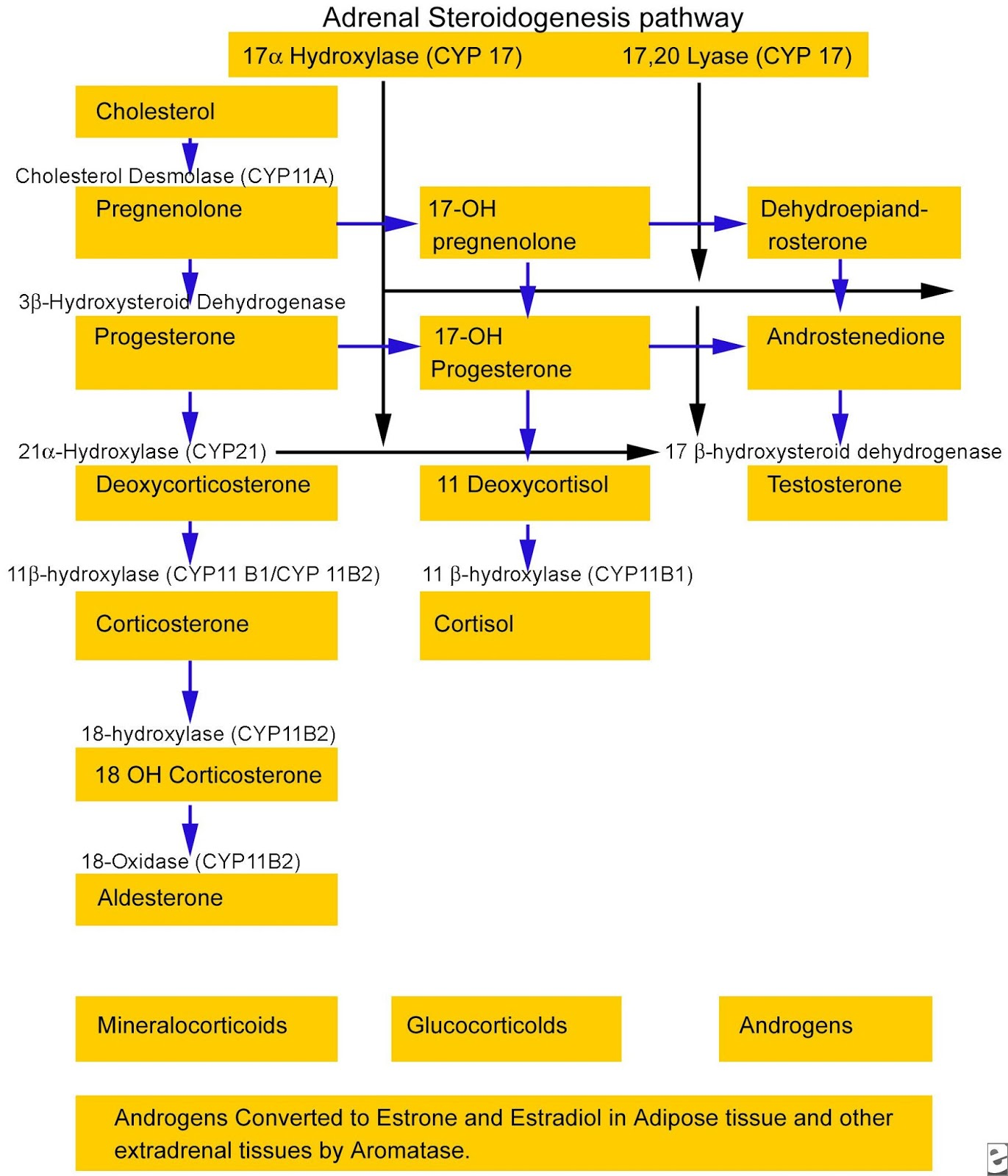 11β-Hidroksilaz eksikliği
Tüm KAH vakalarının yaklaşık % 5'inden  sorumludur
Beyaz ırkta 1:100.000
Klinik
Hipertansiyon, 
Spontan hipokalemi  
Düşük aldosteron ve renin seviyeleri 
Virilizasyonu olan kızlarda ve puberte  psödoprekoks‘lu erkek çocuklarda en yüksek şüphe
17α-Hidroksilaz eksikliği
KAH’nin nadir bir nedeni
1:1,000,000 canlı doğum
Kortizol ve gonad steroid üretiminin azalması
46 XY erkek hasta psödohermafroditizm veya fenotipik olarak kadın 
46, XX kadın primer amenore
Klinik
Hipertansiyon ve spontan hipokalemi ve düşük aldosteron ve renin seviyeleri
[Speaker Notes: Case-detection tests.
The initial screening tests include measuring blood levels of androstenedione, testosterone, DHEA-S, 17-hydroxyprogesterone, aldosterone, and cortisol—all of which should be either low or at the lower quartile of their respective references ranges. The plasma concentrations of DOC and corticosterone should be above the upper limit of their respective reference ranges (Table 4). If levels of these hormones are above their reference ranges in patients with hypertension and hypokalemia, clinicians should pursue confirmatory testing, including germline mutation testing.]
Diabetes Mellitus ve HT
Tip 1’ lerin dörtte birinde

Tip 2’ lerin yarısında HT  var

Diyabetik nüfusta HT 1.5-3 kat yüksek
Obezite ve HT
Epidemiyolojik çalışmalar, ‘ the Framingham Heart Study’ ve ‘the Nurses’ Health Study’ 
BKI ve KB arasında  neredeyse doğrusal bir ilişki. 
Bel çevresi ve KB ilişkisi daha güçlü
Nurses’ Health Study: 
Obezite  HT’nin  %40 ‘ından sorumlu
Framingham Offspring Study  
HT’de erkeklerde %78 ve kadınlarda %65 obezite sorumlu